Tutulan kartlar
Damızlık kartlarında: 
Kafes kartlarındaki bilgilere ek olarak;
8. hf yavru sayısı ve ağırlıkları
10. hf yavru sayısı ve ağırlıkları
   da kaydedilmelidir.
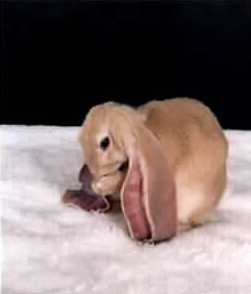 Tavşan eti
100 g tavşan etinde;
160 kcal enerji
70 g su
21 g ham protein
8 g ham yağ
1 g ham kül
20 mg kalsiyum
350 mg fosfor
300 mg potasyum
40 mg sodyum
1.5 mg demir
0.1 mg B1
0.05 mg B2
0.45 mg B6
13 mg nikotinik asit
0.8 mg kalsiyum pentotenat bulunur.
Hastalıklar
Tavşan hastalıkları:
kolibasillozis
koksidiyozis
enterotoxemi
tiflitis
mide bağırsak parazitlerine bağlı yangılar
mixomatozis
ayak tabanı abseleri
deri hastalıkları
trikofaji
genital enfeksiyonlar
mastitis
metritis
Hastalıklar
Problemler:
kısırlık
uterus bükülmesi
doğum gecikmesi
doğum kutusunun dışına doğurma
vaginal prolapsus
kanibalismus
yavruları terk etme
Zoonozlar:
tüberküloz
pseudotüberküloz
tripanozomiyazis
listeriyozis
tularemi
toxoplazmozis